Московский институт электроники и математики им. А.Н. Тихонова
Москва
31.10.2024 г.
Департамент электронной инженерии
Научно-учебная группа «Управление надежностью на предприятиях»Доклад подготовлен в ходе проведения исследования Проект № 24-00-024 «Развитие методов прогнозирования показателей надежности электронных модулей» в рамках Программы «Научный фонд Национального исследовательского университета «Высшая школа экономики» (НИУ ВШЭ)» в 2024 г.
Доклад «Исследование стадий и этапов жизненного цикла изделий»


Докладчик Цветков Вячеслав Эдуардовичаспирант 1 года обучения - ОП “Электроника, радиотехника и системы связи”
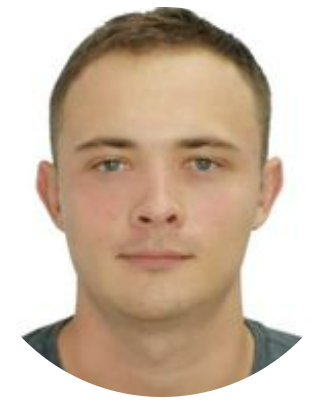 Московский институт электроники и математики им. А.Н. Тихонова
Управление надежностью электронных изделий на этапах жизненного цикла
Стадии и этапы жизненного цикла изделий
/ 9
Стандарты
ГОСТ Р 53791— 2023
Ресурсосбережение. Стадии жизненного цикла изделий производственно-технического назначения
ГОСТ Р ИСО/МЭК 12207-2010
Информационная технология
Системная и программная инженерия.
Процессы жизненного цикла
программных средств
ГОСТ Р 15.ХХХ-202Х. (ГОСТ Р 15.000-2016)
Система разработки и постановки продукции на производство. Программные средства управления жизненным циклом. Общие требования
обоснование разработки;
разработка ТЗ;
проведение ОКР;
производство и испытания;
модернизация;
использование (эксплуатация);
обращение с отходами.
исследования и обоснование разработки;
разработка;
производство;
эксплуатация;
капитальный ремонт;
ликвидация.
Московский институт электроники и математики им. А.Н. Тихонова
Управление надежностью электронных изделий на этапах жизненного цикла
Стадии и этапы жизненного цикла изделий
/ 9
Стадия «Исследования и обоснование разработки»
Формирование научно-технического задела;
3)   Аванпроект (при необходимости).
Исследования существующих принципов и путей создания изделий схожего назначения.
Оценка достаточности НТЗ.
Обоснование необходимости создания нового изделия и формирование принципиальных требований к нему. 
Разработка ТЗ на НИР по созданию изделия
Технико-экономическое обоснование возможности и целесообразности разработки изделия с заданными характеристиками, анализ научно-технических проблем, требующих решения, и предполагаемых материальных и финансовых затрат. 
Разработка предварительной архитектуры изделия, проработка возможных вариантов его облика. 
Экспериментальная проверка возможности создания изделия, правильности выбранных технических и конструктивно-технологических решений с применением моделей (макетов) и экспериментальных образцов. 
Формирование комплекса требований к изделию и его составным частям. 
Разработка ТЗ на ОКР по созданию изделия. 
Документирование результатов АП
2)   Научно-исследовательская работа;
Детальное исследование выявленных принципов и путей создания изделий схожего назначения.
Разработка моделей (макетов), экспериментальных образцов для принятия по результатам их испытаний обоснованных решений по созданию нового изделия. 
Разработка ТЗ на аванпроект или ОКР по созданию изделия. 
Документирование результатов НИР
Московский институт электроники и математики им. А.Н. Тихонова
Управление надежностью электронных изделий на этапах жизненного цикла
Стадии и этапы жизненного цикла изделий
/ 9
Стадия «Разработка»
ОКР
Эскизное и техническое проектирование для обоснования;
Разработка рабочей конструкторской документации (РКД) и технологической документации (ТД) для изготовления опытного образца изделия;
Изготовление опытного образца для предварительных испытаний;
Проведение предварительных испытаний, документирование возможности подтверждения соответствия характеристик опытного образца (ОО) заданным требованиям;
Доработка РКД и ТД по результатам предварительных испытаний (с присвоением литеры О);
Изготовление (доработка) ОО для государственных (межведомственных) испытаний;
Проведение государственных (межведомственных) испытаний, документирование соответствия характеристик опытных образцов заданным требованиям;
Доработка РКД, ТД (с присвоением литеры О1) и ОО по результатам государственных (межведомственных) испытаний;
Документирование результатов ОКР.
Московский институт электроники и математики им. А.Н. Тихонова
Управление надежностью электронных изделий на этапах жизненного цикла
Стадии и этапы жизненного цикла изделий
/ 9
Стадия «Производство»
1) Постановка изделия на производство;
подготовка производства, предусматривающая организационные и технические мероприятия;
освоение производства.
2) Производство серийных изделий;
производство;
управление качеством выпускаемых изделий.
3) Сборка, монтаж и наладка изделий.
сборка и наладка изделий, поставляемых заказчику в разобранном виде, в соответствии с РКД и ТД. 
авторский надзор разработчика и изготовителя за строительством (монтажом) объектов, сборкой и наладкой изделий с внесением (при необходимости) изменений в проектную документацию на объекты, РКД и ТД на изделие. 
контроль качества выполняемых работ, проведение предъявительских и приемо-сдаточных испытаний (объектов, изделий) и выполнение необходимых доработок по их результатам. 
рекламационная работа. 
подготовка объектов и изделий к сдаче-приемке.
Московский институт электроники и математики им. А.Н. Тихонова
Управление надежностью электронных изделий на этапах жизненного цикла
Стадии и этапы жизненного цикла изделий
/ 9
Стадия «Эксплуатация»
3) Прекращение эксплуатации.
1) Приемка и ввод в эксплуатацию;
приемка получателем (заказчиком, потребителем) изделий;
входной контроль (проверка технического состояния, количества, качества и комплектности);
приемка после окончания сборки изделия;
наладка, автономные и комплексные испытания составных частей собранного изделия.
приемка объекта государственной комиссией по окончании строительства (монтажа);
приемка составных частей изделия, поступающих на объект для сборки.
временный вывод из эксплуатации изделий, требующих капитального ремонта. 
списание не планируемых к дальнейшему применению или запрещенных к применению изделий. 
передача изделий на ликвидацию (утилизацию, уничтожение)
2) Применение по назначению и техническая эксплуатация;
подготовка изделия к использованию по назначению. 
использование изделия по назначению. 
поддержание изделия в готовности к использованию по назначению, включая его ТО, восстановление, доработки по бюллетеням, хранение и транспортирование в соответствии с требованиями ЭД (техническая эксплуатация). 
мониторинг применения и технической эксплуатации изделия. Документирование соответствия его характеристик заданным требованиям. 
оценка технического состояния изделий, выработавших назначенный ресурс, срок службы ил хранения, дальность и продолжительность транспортирования. 
рекламационная работа. 
авторский надзор разработчика и изготовителя изделия. 
технический надзора уполномоченных органов.
Московский институт электроники и математики им. А.Н. Тихонова
Управление надежностью электронных изделий на этапах жизненного цикла
Московский институт электроники и математики им. А.Н. Тихонова
/ 9
Стадия «Капитальный ремонт»
Разработка ремонтной документации;
Постановка изделий на ремонтное производство;
Установившееся ремонтное производство;
Поставка отремонтированных изделий;
Снятие изделий с ремонтного производства.
Московский институт электроники и математики им. А.Н. Тихонова
Управление надежностью электронных изделий на этапах жизненного цикла
Стадии и этапы жизненного цикла изделий
/ 9
Стадия «Ликвидация»
Обеспечение утилизации, уничтожения и/или захоронения изделий и сопутствующих отходов;
утилизация/ уничтожение/ захоронение изделий и сопутствующих отходов
Московский институт электроники и математики им. А.Н. Тихонова
Москва
31.10.2024 г.
Департамент электронной инженерии
Научно-учебная группа «Управление надежностью на предприятиях»Доклад подготовлен в ходе проведения исследования Проект № 24-00-024 «Развитие методов прогнозирования показателей надежности электронных модулей» в рамках Программы «Научный фонд Национального исследовательского университета «Высшая школа экономики» (НИУ ВШЭ)» в 2024 г.
Доклад «Исследование стадий и этапов жизненного цикла изделий»


Докладчик Цветков Вячеслав Эдуардовичаспирант 1 года обучения - ОП “Электроника, радиотехника и системы связи”
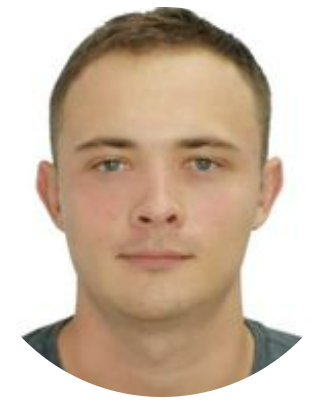